رضا اسکندری
rz.eskandary@gmail.com
ارائه در کلاس نظریه های انسان شناسی
دکتر ناصر فکوهی
زمستان1391
زمان تاریخی و شکافت اقتصادی مفهوم زمان(بررسی آراء موشه پوستون)
معرفی موشه پوستون(Moishe Postone)
فارغ التحصیل رشته تاریخ از دانشگاه یوهان ولفگانگ گوته (1983)
استاد تاریخ مدرن و مدیر مرکز نظریه معاصر دانشگاه شیکاگو
عضو کمیته مطالعات یهود
نظریه پرداز نومارکسیست و منتقد مدرنیته
نویسنده کتاب «زمان، کار و چیرگی اجتماعی» *

* Time, Labor, and Social Domination
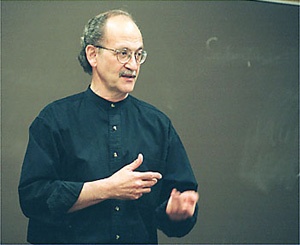 ویژگی های نظری
نقد مارکسیسم سنتی و راست کیشانه
نقد لوکاچ و مکتب فرانکفورت
بازگشت به مارکس پیر و سرمایه
رویکرد دیالکتیک
پراکسیس انقلابی و نظریه پردازی معطوف به تغییر
پوستون و مارکسیسم سنتی
پوستون و لوکاچ
خاستگاه نظری
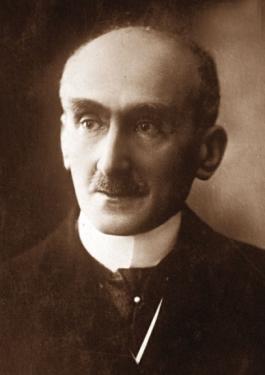 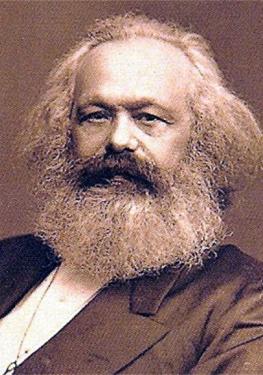 هانری برگسون
Henry Bergson
کارل مارکس
Karl Marx
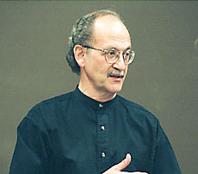 دوگانگی زمان
دوگانگی کار
تقسیم بندی زمان از دیدگاه پوستون
تقسیم بندی زمان از دیدگاه پوستون
سرمایه داری و مساله سود
M2-M1 → ∞
بهره وری، ثروت و ارزش
پویش عصاری
M2-M1 → ∞
بحــران
کاربست نظریه پوستون در انسان شناسی
منابع
کیا، م، 1354. مردم شناسی اقتصادی. تهران: انتشارات دانشگاه تهران.
راسل، برتراند، 1365. تاریخ فلسفه غرب. مترجم: نجف دریابندری. تهران: نشر پرواز.
دوپویی، فرانسیس، 1385. انسان شناسی اقتصادی. مترجم: محدثه محب حسینی. تهران: نشر علم.
اریکسن، تروندبرگ، 1385. تاریخ زمان. مترجم: اردشیر اسفندیاری. تهران: نشر پرسش.
فریدونی، فرشید، 1388. «نقدى بر کتاب «زمان، کار و حاکمیت اجتماعى»، نوشته‌ى موشه پوستون». مجله هفته، 14 آبان ماه 1388.
مارکس، کارل، 1375. گروندریسه. مترجمین: باقر پرهام، احمد تدین. تهران: نشر آگه.
Murthy, Viren, 2009. “Reconfiguring Historical Time: Moishe Postone’s Interpretation of Marx”  in History and Heteronomy, edited by Nakajima Takahiro, University of Tokyo Center of Philosophy, Tokyo, 2009, 9-31.
Postone, Moishe, 1993. Time, Labor and Social Domination. New York: Cambridge University Press.
با تشکر از توجه شـما